工業用機器人
班級：系統三甲
姓名：陳柏穎、廖仲傑
學號：49839038、49839047
機器人發展趨勢
技術發展


產業發展
技術發展(1/2)
1.		機器人會越來越小
		以各國研究的現況而言，微型
		機器人還在研究的階段，不過
		已有成功案例。
技術發展(2/2)
2.		機器人會越來越聰明
		這是一項還在進行的方案，雖
		然現今的機器人智慧為幼兒智
		力，不過這方面的研究依舊未
		放棄。
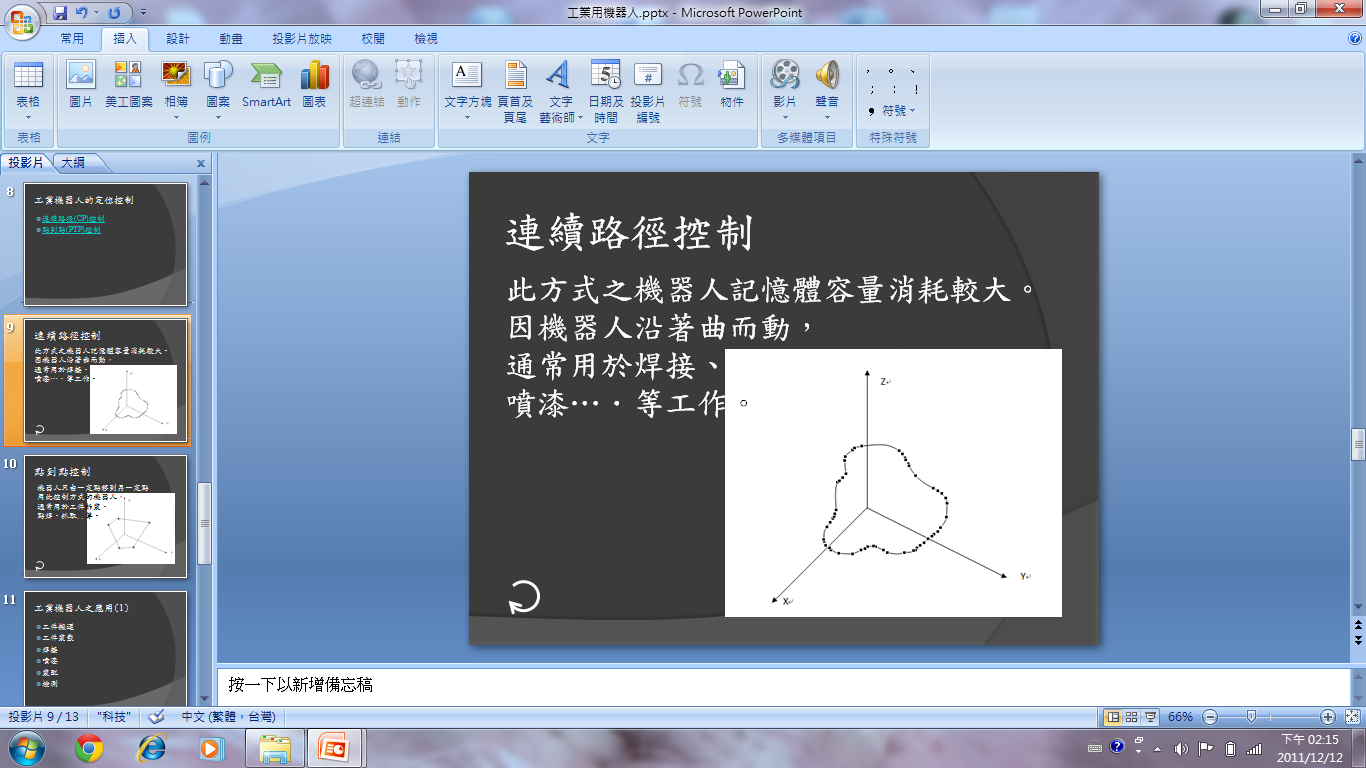 產業發展(1/3)
全球工業機器人年度安裝量
單位：千
國家或地區
數據來源：UNECE和IFR
產業發展(2/3)
全球工業機器人運行總量
單位：千
國家或地區
數據來源：UNECE和IFR
產業發展(3/3)
智慧型機器人產業的發展與應用策略
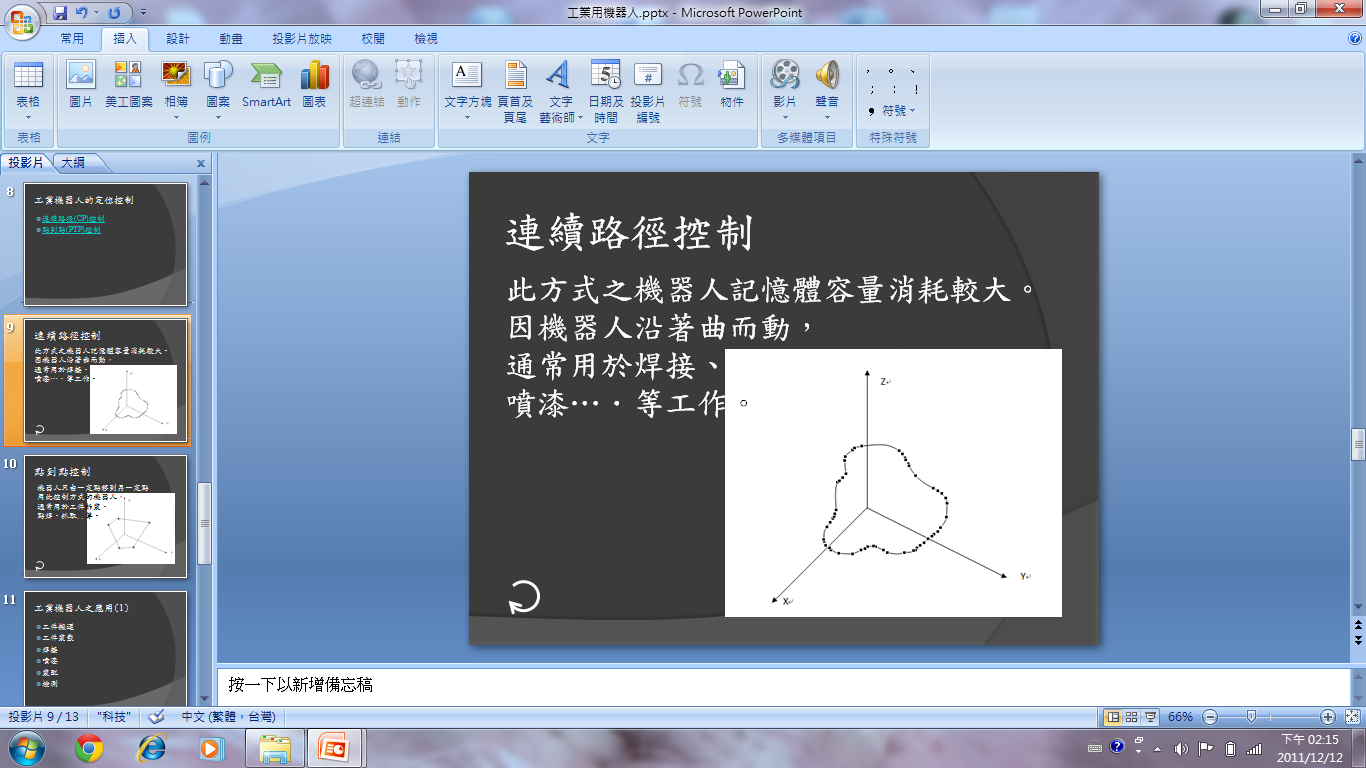 數據來源：經濟部
工業機器人的發展模式
日本模式

歐洲模式

美國模式
日本模式
先由機器人製造商開發出新型
機器人，再由他們的子公司或者社
會上的公司來設計以及製造各行各
業所需要的機器人系統。
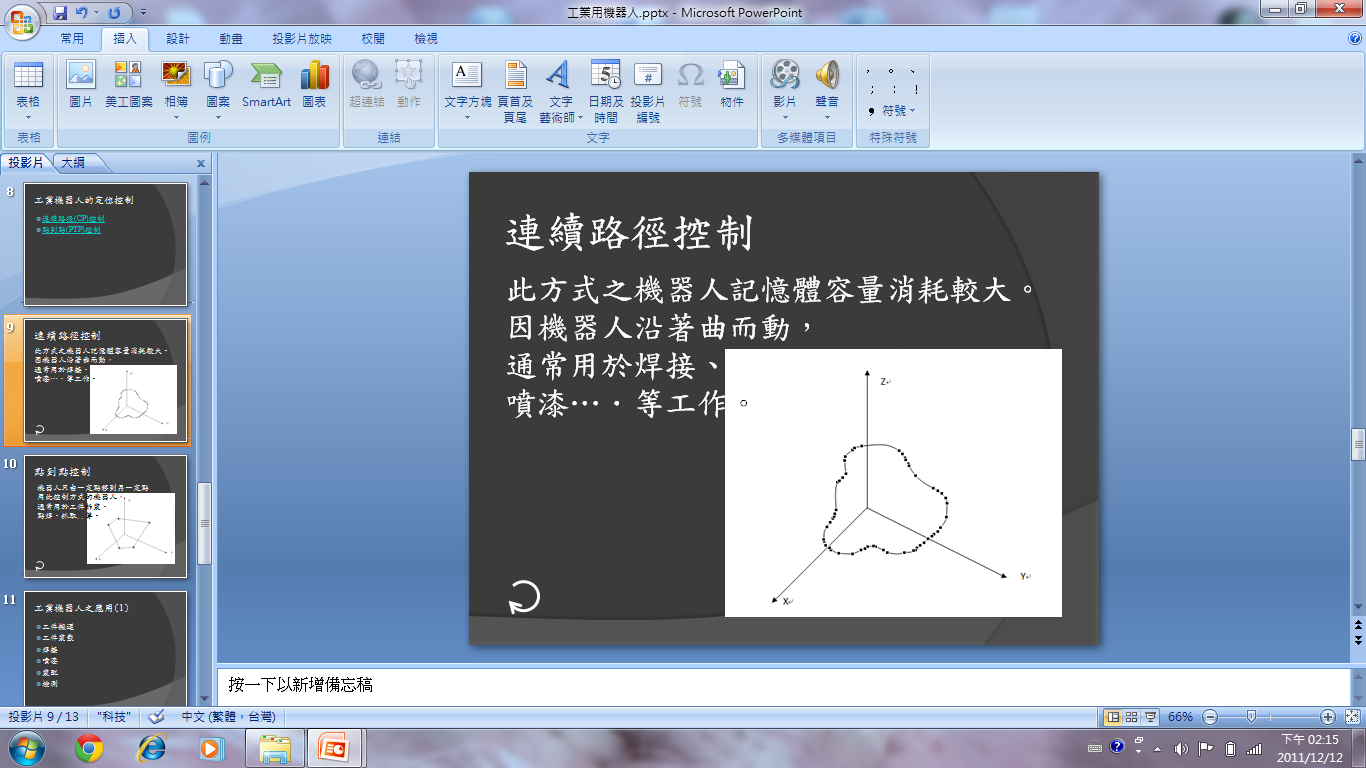 歐洲模式
機器人的生產和用戶所需的系
統，皆由製造商自己完成。
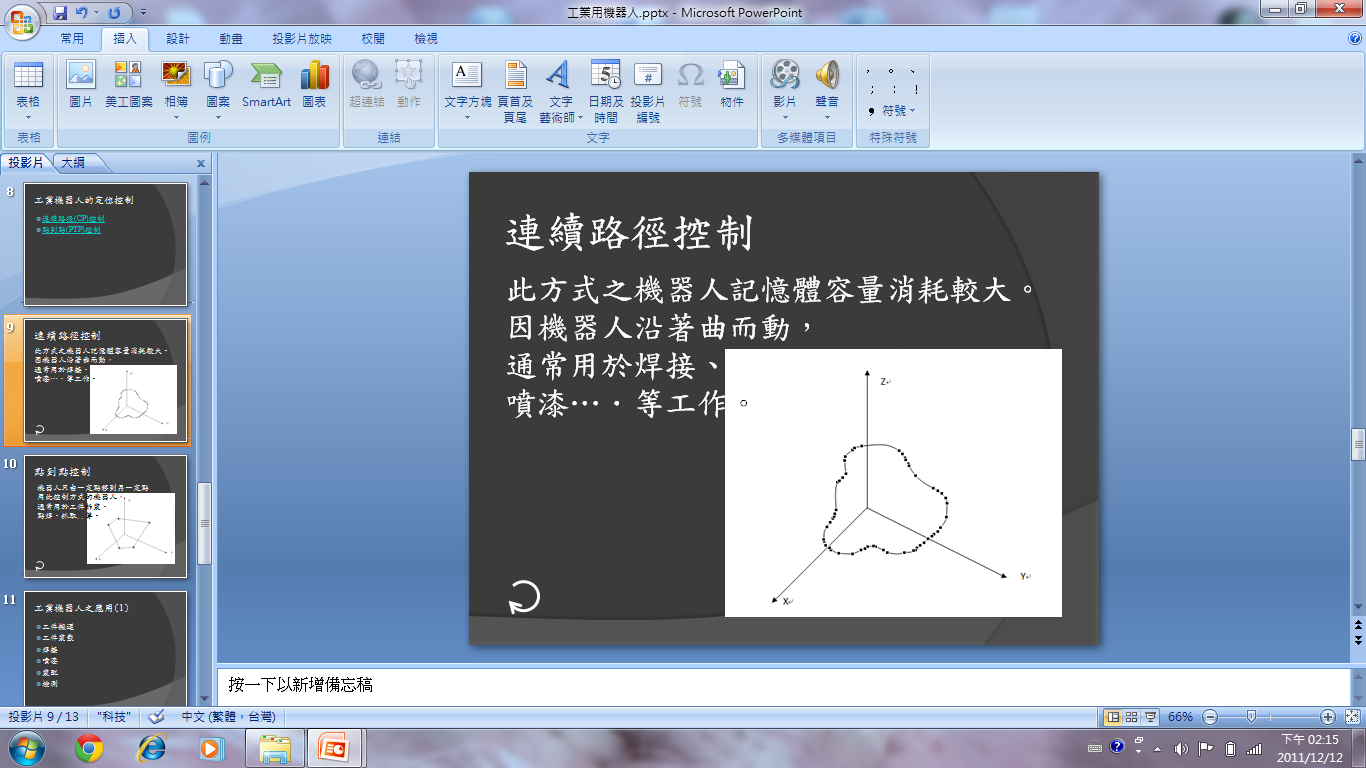 美國模式
美國基本自己不製造機器人，
企業需要時通常由公司進口，再自
行設計、製造與之相配套的週邊設
備。
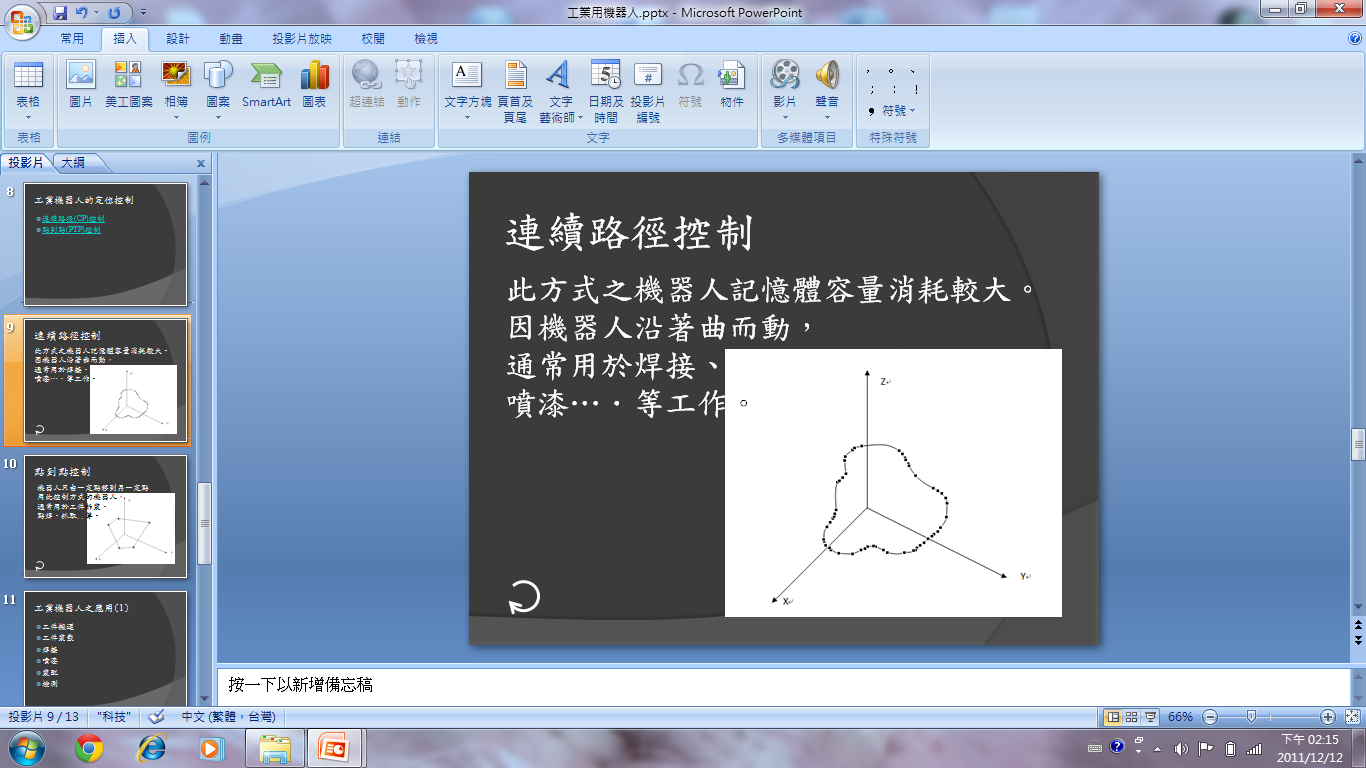 艾西莫夫機器人三定律
第一法則：	機器人不得傷害人類，
				且確保人類不受傷害。
第二法則：	在不違背第一法則的前
          	提下，機器人必須服從
          	人類的命令。
第三法則：	在不違背第一及第二法
				則的前提下，機器人必
				須保護自己。
工業機器人運動自由度
(1)腕部旋轉(2)腕部擺動(3)腕部彎曲(4)徑向橫移(5)肘部旋轉(6)肩部或腰部旋轉。
工業機器人的定位控制
連續路徑(CP)控制


點到點(PTP)控制
連續路徑控制
此方式之機器人記憶體容量消耗較大。
因機器人沿著曲而動，
通常用於焊接、
噴漆…．等工作。
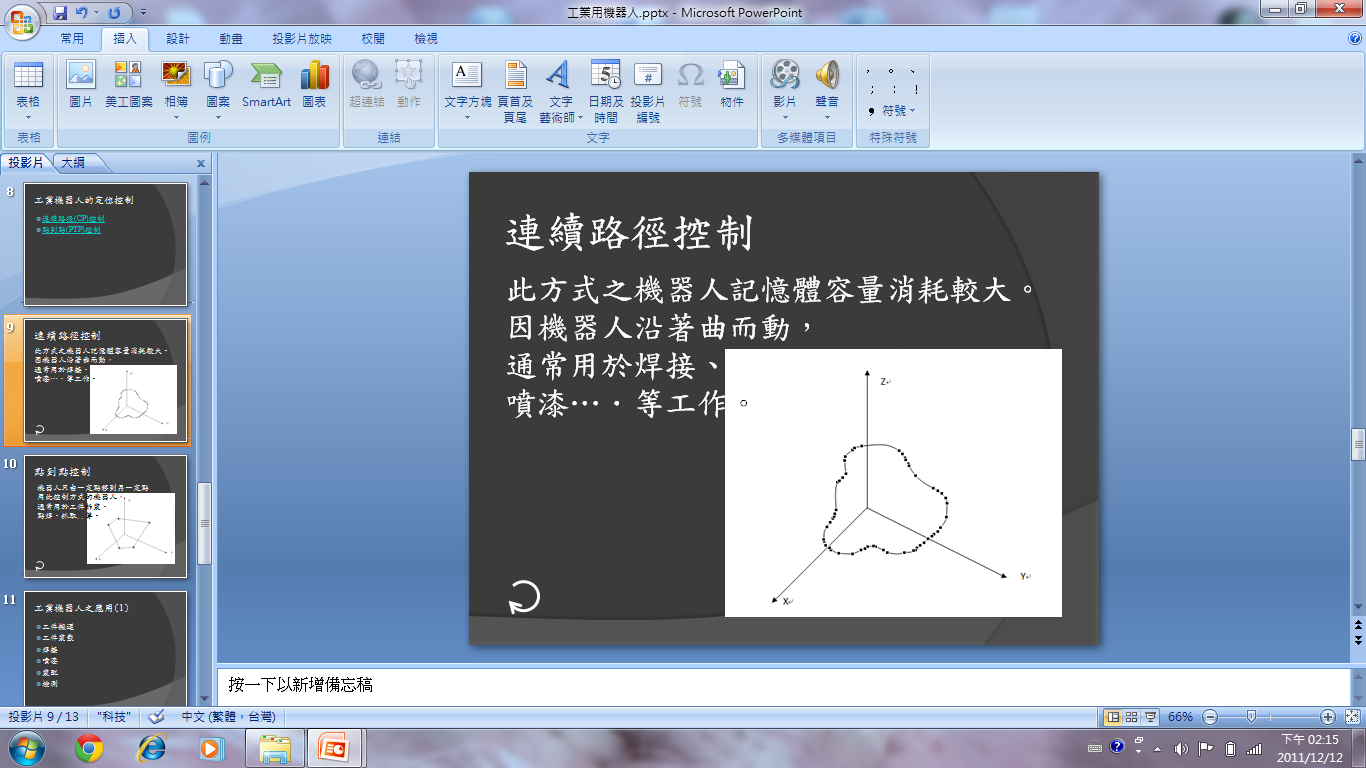 點到點控制
機器人只由一定點移到另一定點
用此控制方式的機器人，
通常用於工件拆裝、
點焊、抓取..等。
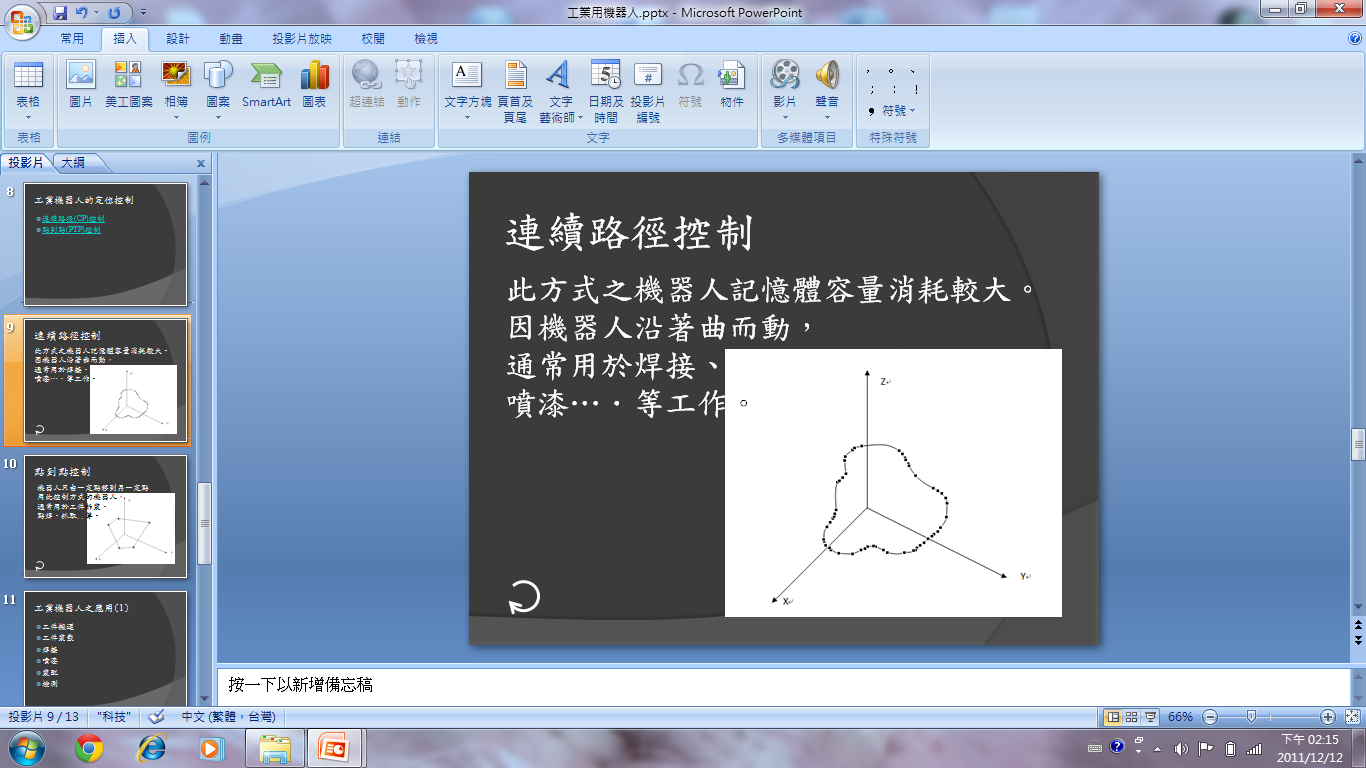 工業機器人之應用(1/2)
1.	工件搬運
2.	工件裝載
3.	焊接
4.	噴漆
5.	裝配
6.	檢測
工業機器人之應用(2/2)
上述的項之外，工業機器人還
可用於鑽孔、研磨、清洗、雷射加
工，……等應用。以後工業機器人
的使用將更加廣泛。
參考文獻資料
http://zh.wikipedia.org/wiki/%E6%A9%9F%E5%99%A8%E4%BA%BA
http://tw.knowledge.yahoo.com/question/question?qid=1508052602383
http://www.shs.edu.tw/works/essay/2006/10/2006102902413523.pdf
http://big5.made-in-china.com/info/article-1018164.html